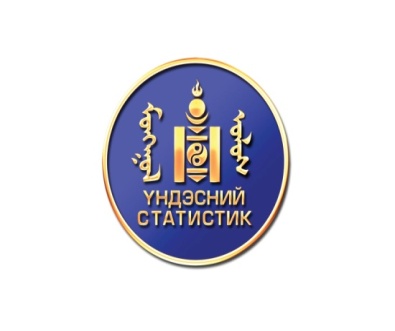 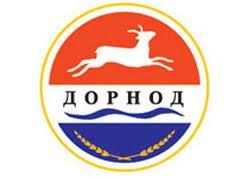 ДОРНОД АЙМГИЙН НИЙГЭМ ЭДИЙН ЗАСГИЙН БАЙДАЛ
(2018 оны эхний 11 сарын байдлаар)
Чойбалсан хот
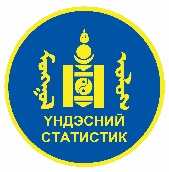 ХҮН АМ, НИЙГМИЙН ҮЗҮҮЛЭЛТ – Эрүүл мэнд
Эндсэн хүүхэд, жил бүрийн эхний 
11 сарын байдлаар
Амаржсан эх, амьд төрсөн хүүхэд жил бүрийн 
эхний 11 сарын байдлаар
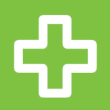 Халдварт өвчнөөр өвчлөгсөд, жил бүрийн 11 сарын байдлаар
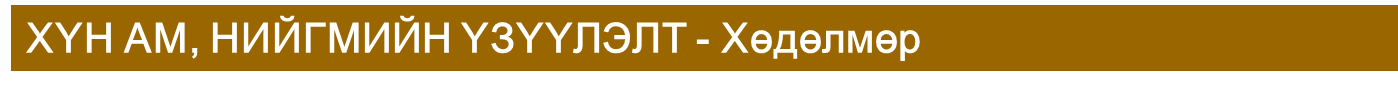 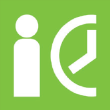 ХҮН АМ, НИЙГМИЙН ҮЗҮҮЛЭЛТ – Гэмт хэрэг
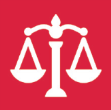 МАКРО ЭДИЙН ЗАСГИЙН ҮЗҮҮЛЭЛТ – Хөдөө аж ахуй
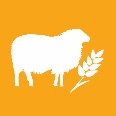 Зүй бусаар хорогдсон том малын тоо сумдаар, 2017 оны 11 сарын байдлаар, толгой
Бойжсон төлийн тоо, жил бүрийн 11 сарын байдлаар, аймгийн дүнгээр
МАКРО ЭДИЙН ЗАСГИЙН ҮЗҮҮЛЭЛТ – Хөдөө аж ахуй
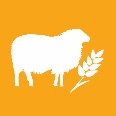 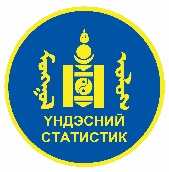 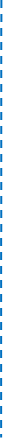 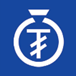 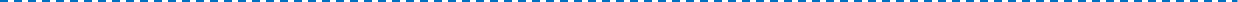 СТАТИСТИКИЙН ХЭРЭГЛЭГЧИЙН БУЛАН
Үндэсний статистикийн хорооноос гаргадаг бүх тоон мэдээллийг хүснэгт, график, газрын зураг хэлбэрээр хүлээн аваарай. Бүх тоон мэдээллийг ухаалаг утас, таблетнаас монгол, англи хэл дээр үзэж болно.
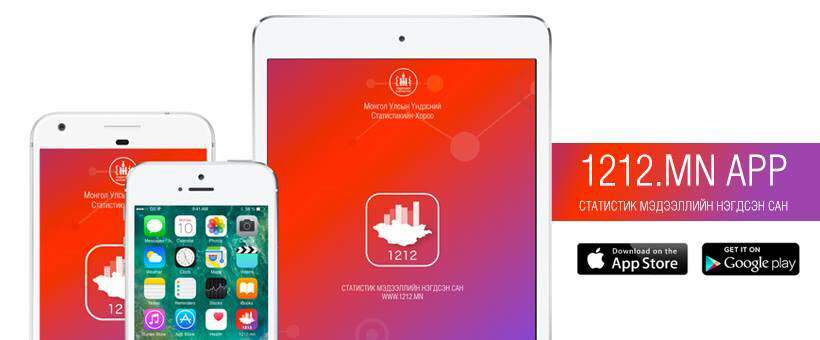 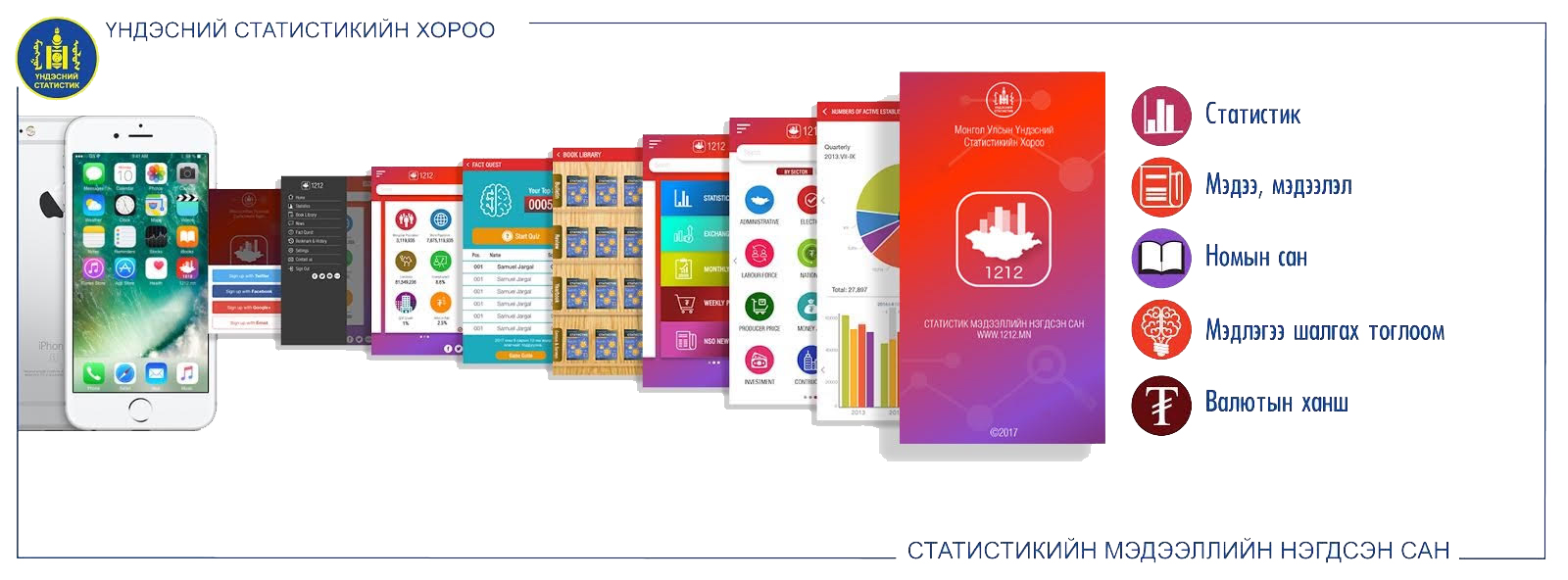 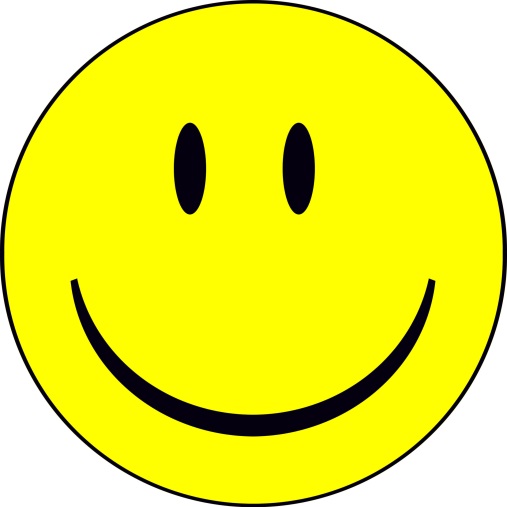 Анхаарал хандуулсанд баярлалаа
Дорнод аймгийн Статистикийн хэлтэс
Вэб хуудас: www.dornod.nso.mn
И-мэйл: dornod@nso.mn
Утас: 7058-4240
10